Language model and Recurrent neural networks
Overview
Language Model
Language modeling
N-gram language model
Window based neural language model

Recurrent neural networks (RNNs)
Vanilla RNN
LSTM
GRU
Bi-RNN
Stacked RNN
Overview
Language Model
Language modeling
N-gram language model
Neural language model

Recurrent neural networks (RNNs)
Vanilla RNN
LSTM
GRU
Bi-RNN
Stacked RNN
Language modeling
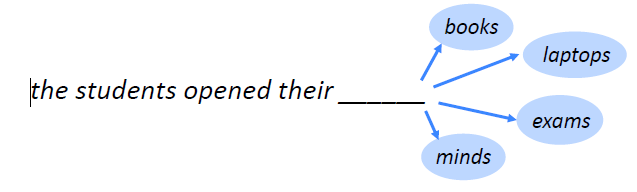 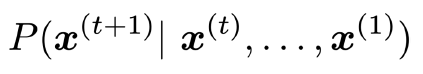 Examples of language models
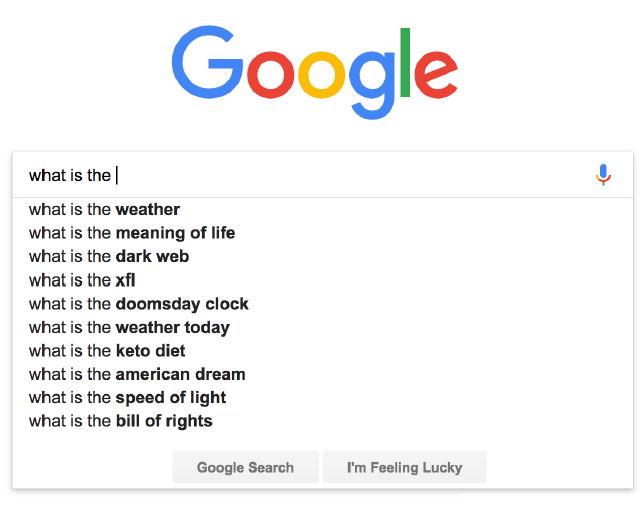 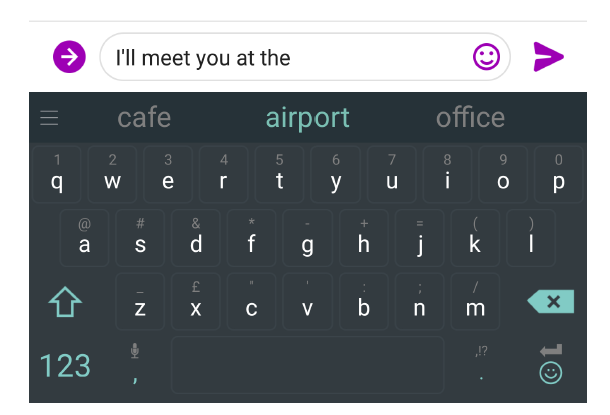 N-gram language models
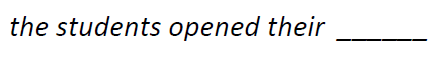 N-gram: 连续的n个单词
Unigrams：the, students, opened, their
Bigrams: the students, students opened, opened their
Trigrams: the students opened, students opened their
4-gram: the students opened their

N-gram language model对n-gram进行统计，根据不同n-gram出现次数对下一个单词进行采样
N-gram language model
假设我们采用4-gram language model


Students opened their：1000 times
Students opened their books: 400 times -> 0.4
Students opened their exams: 100 times -> 0.1
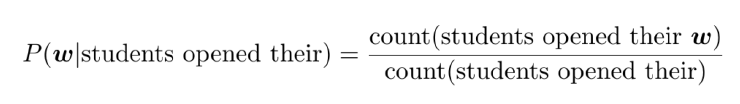 As the proctor started the clock the students opened their ______
Conditioned on
N-gram language model
缺点

Sparsity problem：N取值越大，n-gram分布越稀疏

Storage problem：对于n-gram language model，需要存放所有n-gram和所有(n-1)-gram
Window based neural language model
假设window size为4
As the proctor started the clock the students opened their ______
Fixed window
Neural language model
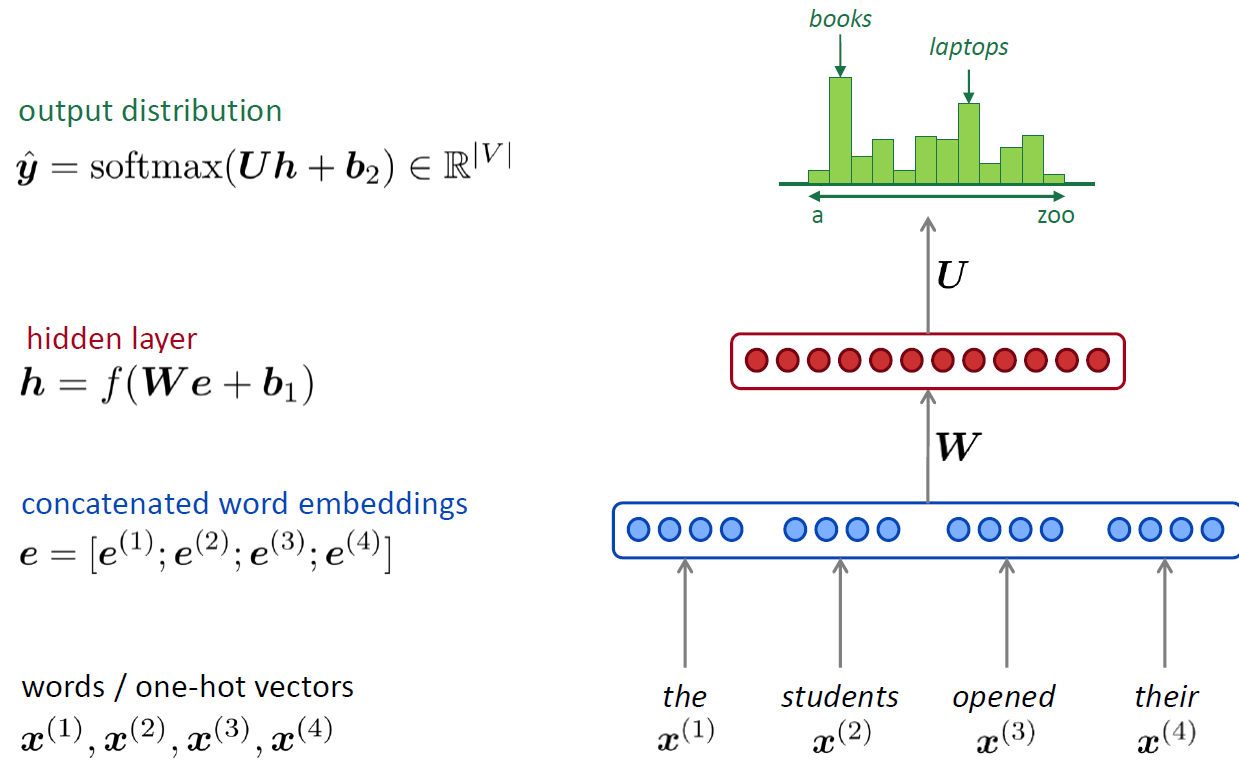 Neural language model
优点
没有sparsity problem
不需要存放所有n-gram
缺点
Windows size固定，限长context
参数量与windows size相关
不同单词权重不一样，有重复
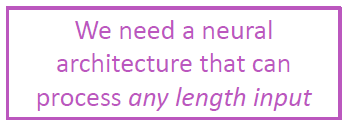 Overview
Language Model
Language modeling
N-gram language model
Neural language model

Recurrent neural networks (RNNs)
Vanilla RNN
LSTM
GRU
Bi-RNN
Stacked RNN
Recurrent Neural Network (RNN)
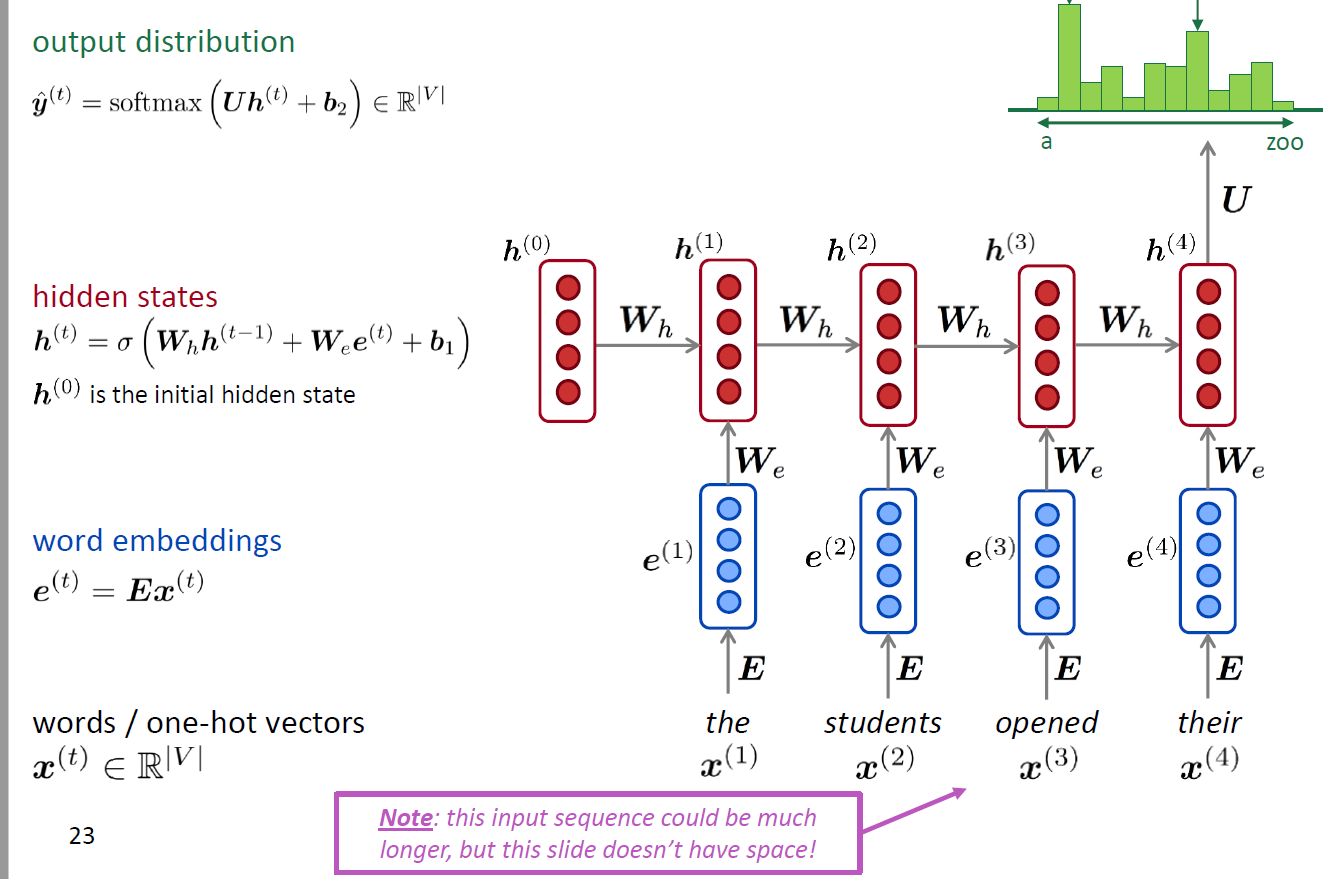 训练RNN language model
Loss function
Timestep t：


Overall loss
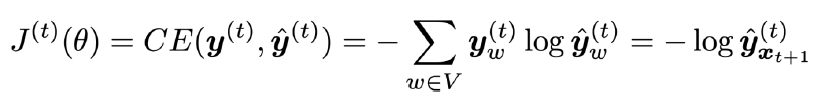 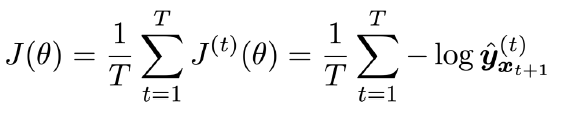 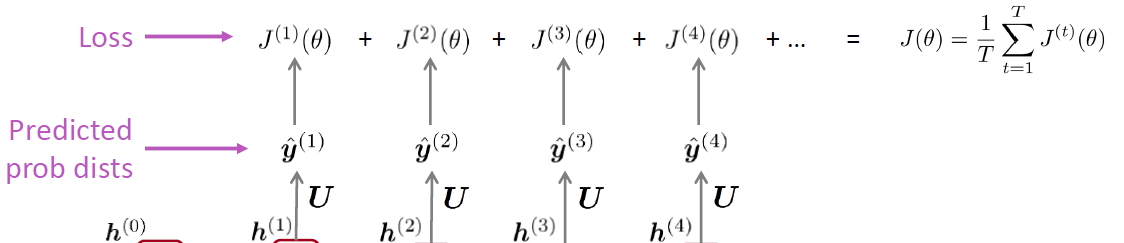 Recurrent Neural Network (RNN)
优点
可以处理任意长度的输入
T时间的输出依赖于T之前所有时间步
模型大小与输入长度无关
模型参数重用
缺点
并行度差，句子越长，处理时间越长 -> Transformer
梯度消失问题严重，并不能真正实现长时间记忆 -> LSTM
RNN language model生成结果
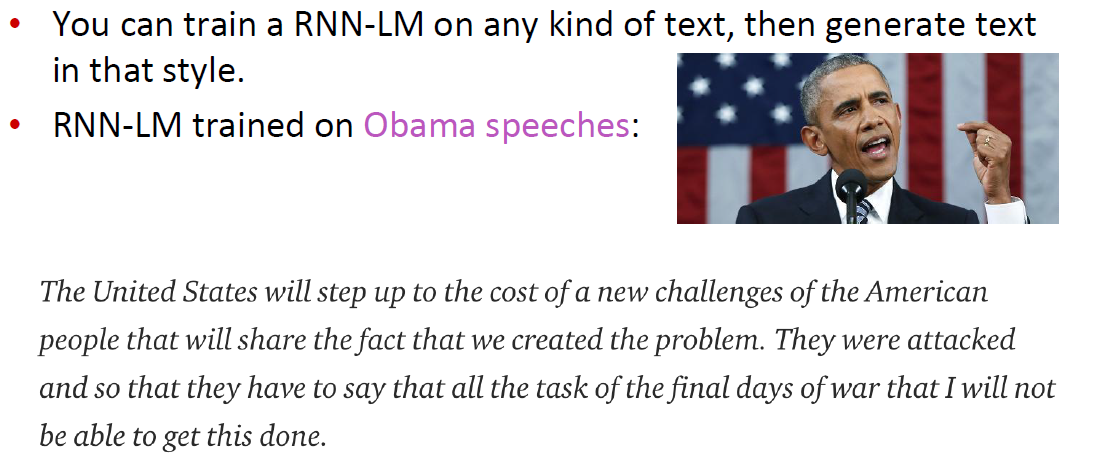 RNN language model生成结果
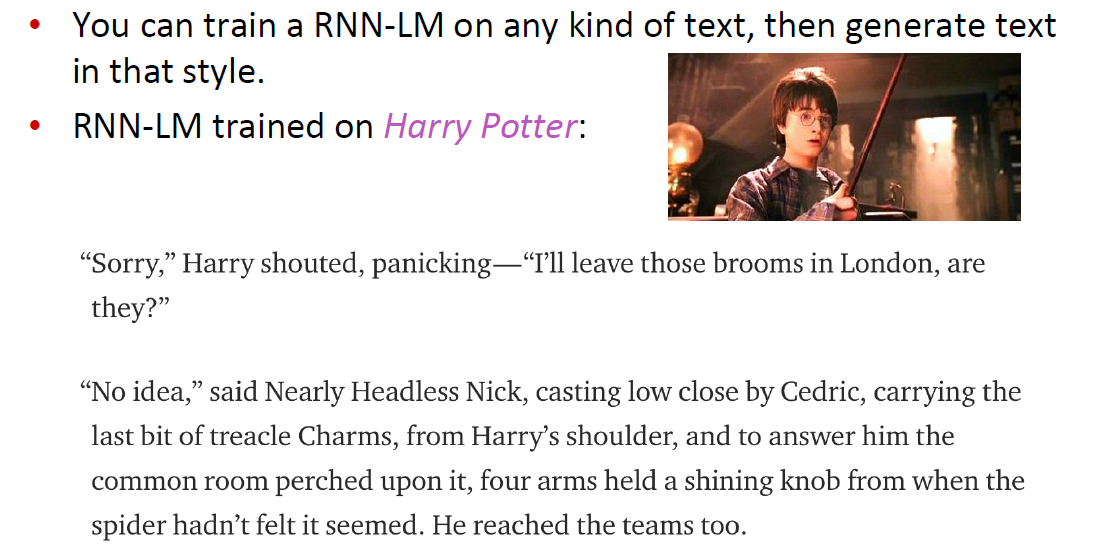 Recurrent Neural Network
注意！
RNN for POS tagging
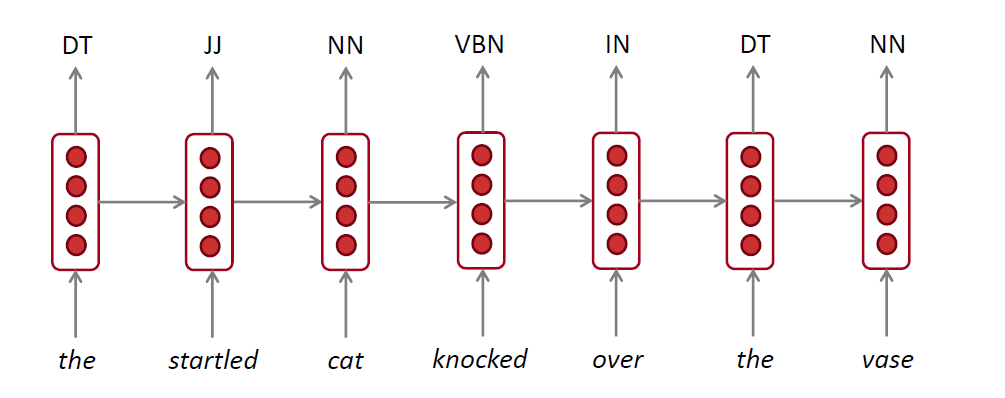 RNN for sentence classification
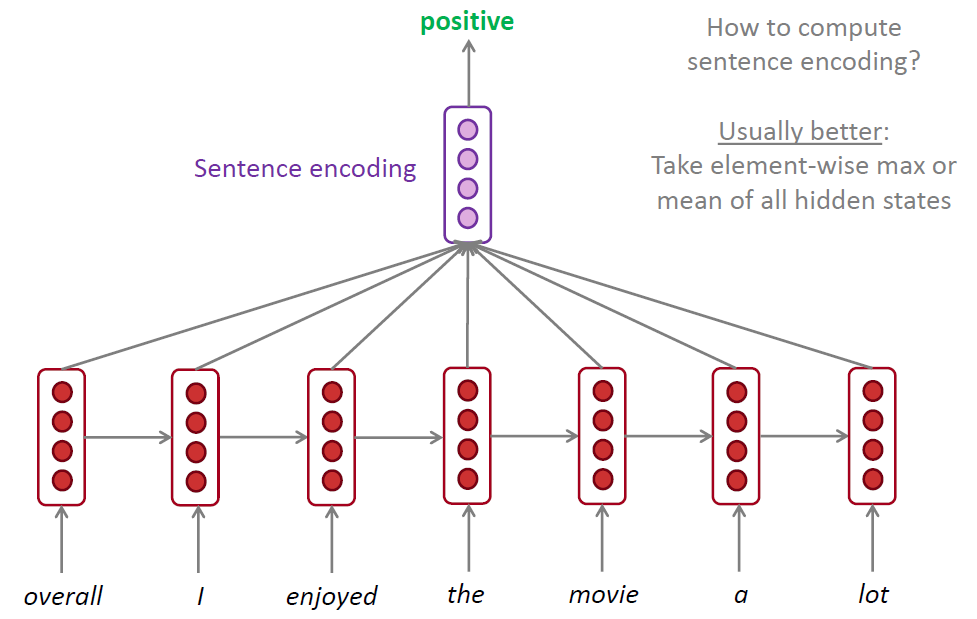 RNN as an encoder module
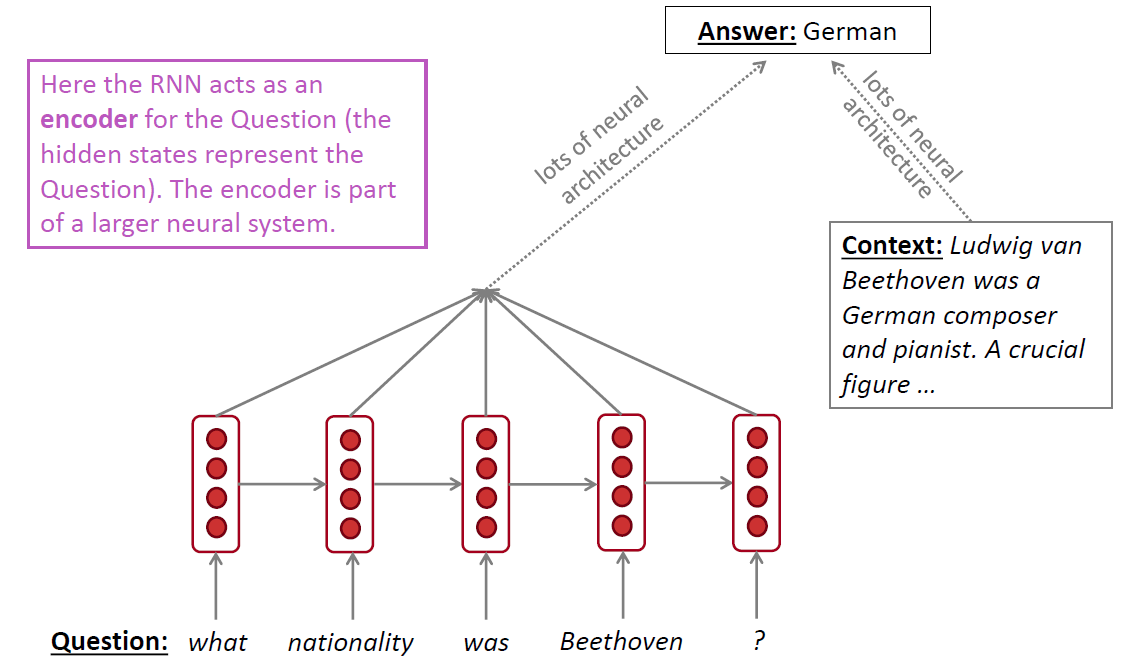 Vanishing gradient for RNN
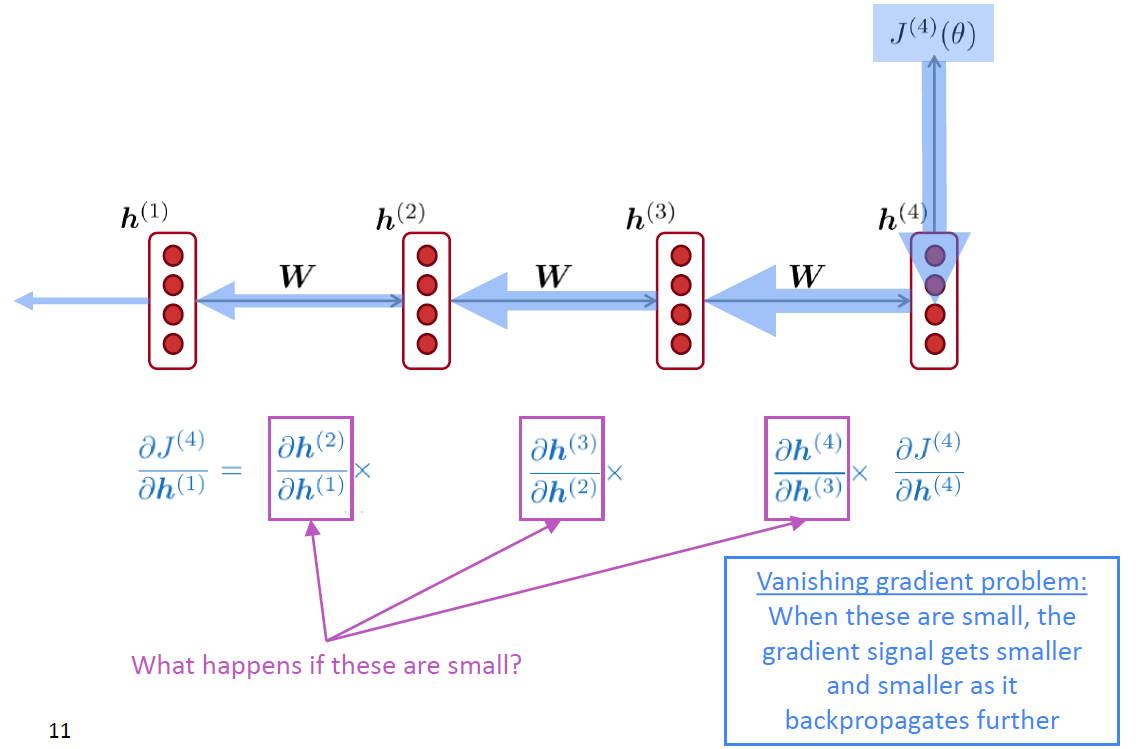 Vanishing gradient for RNN
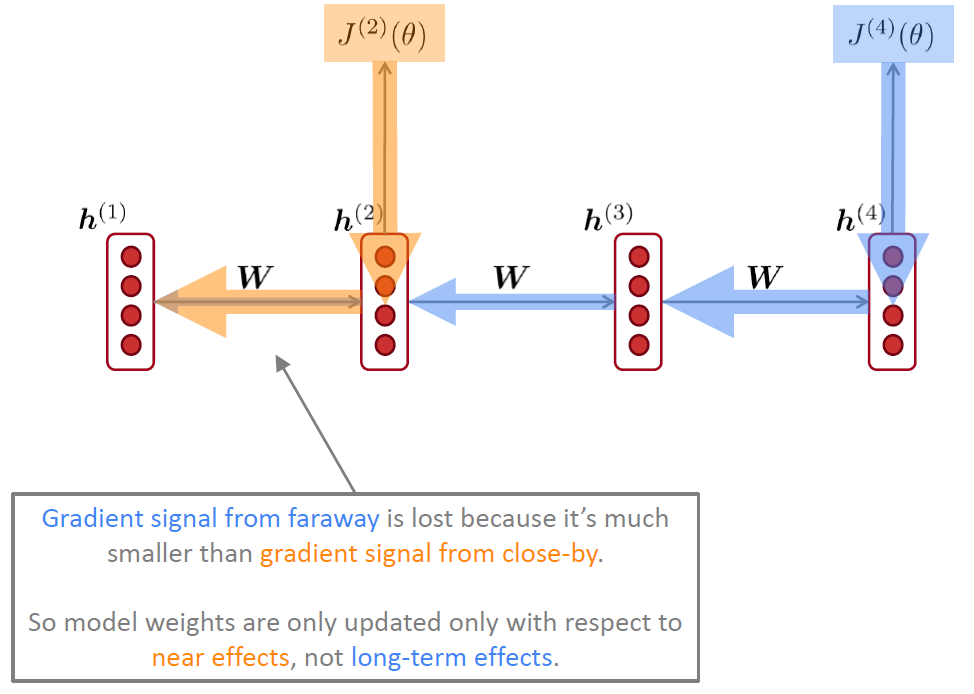 LSTM
Long Short-Term Memory (LSTM)
Long Short-Term Memory (LSTM)
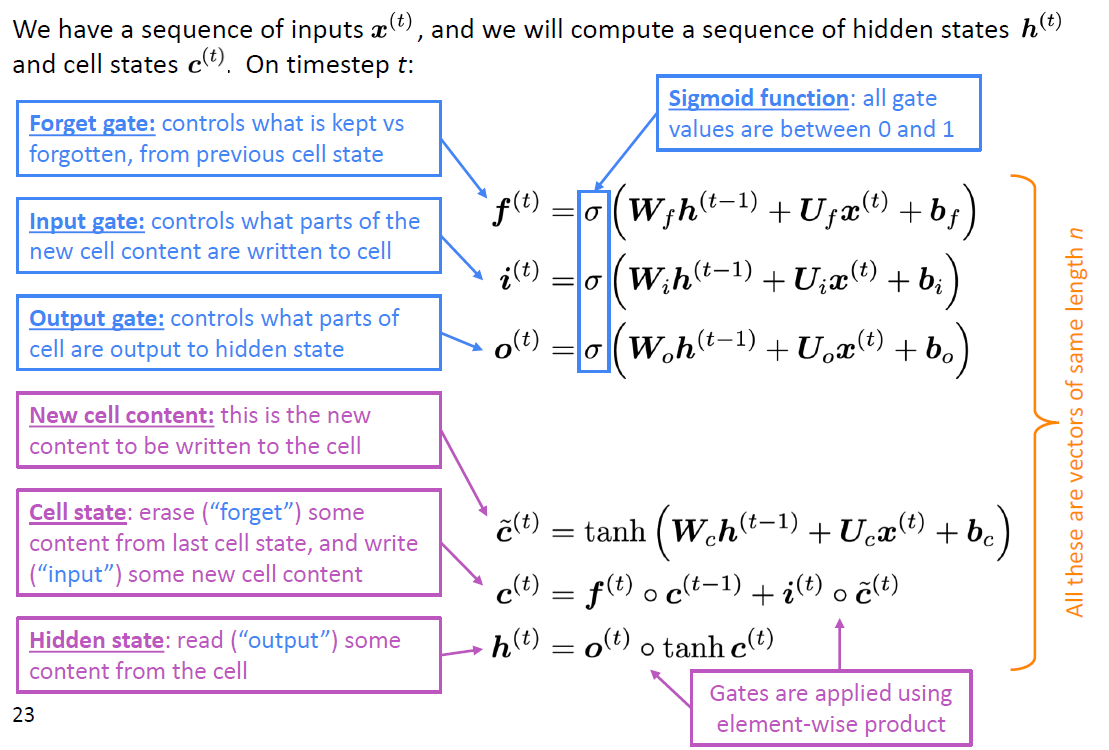 Long Short-Term Memory (LSTM)
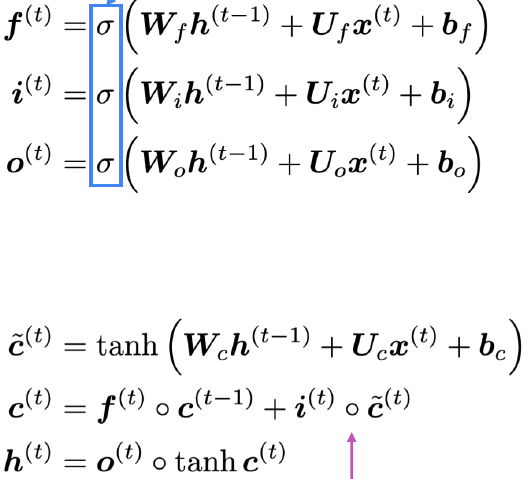 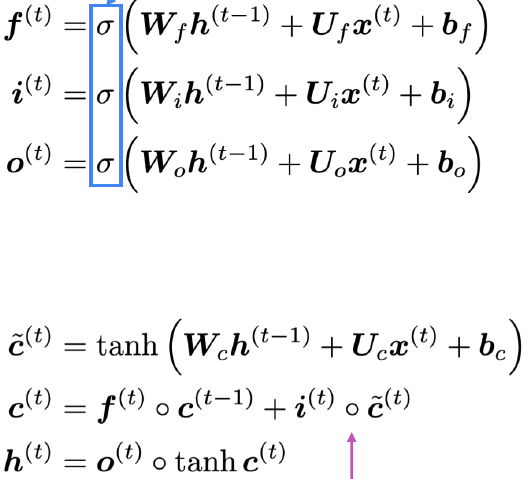 Gated Recurrent Units (GRU)
GRU对LSTM中的操作进行简化，去掉cell state，只保留hidden state
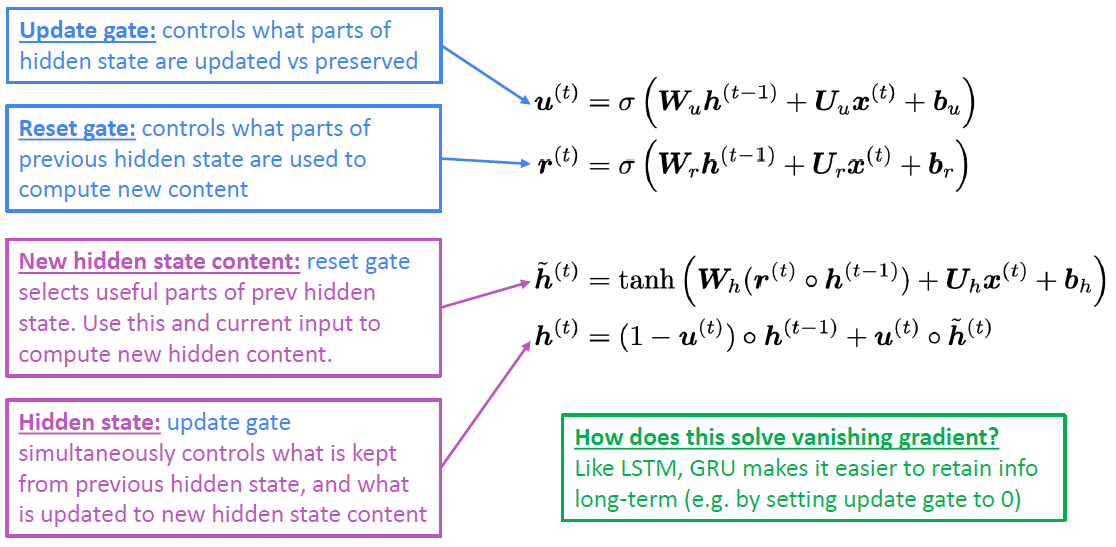 LSTM vs GRU
性能：LSTM和GRU在performance上没有明显的优劣之分

速度：GRU比LSTM快，并且GRU参数比LSTM少

如果有很多training data，并且数据具有明显的long dependencies，LSTM是不错的默认选择

如果对速度要求更高，选择GRU
Bidirectional RNN
Motivation
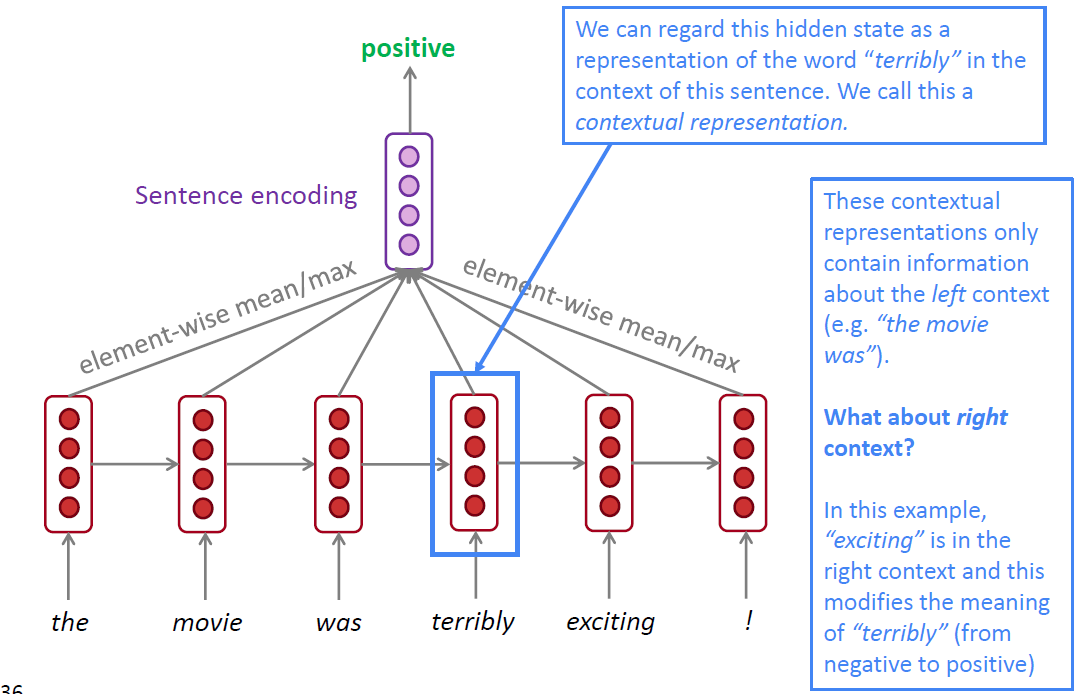 Bidirectional RNN
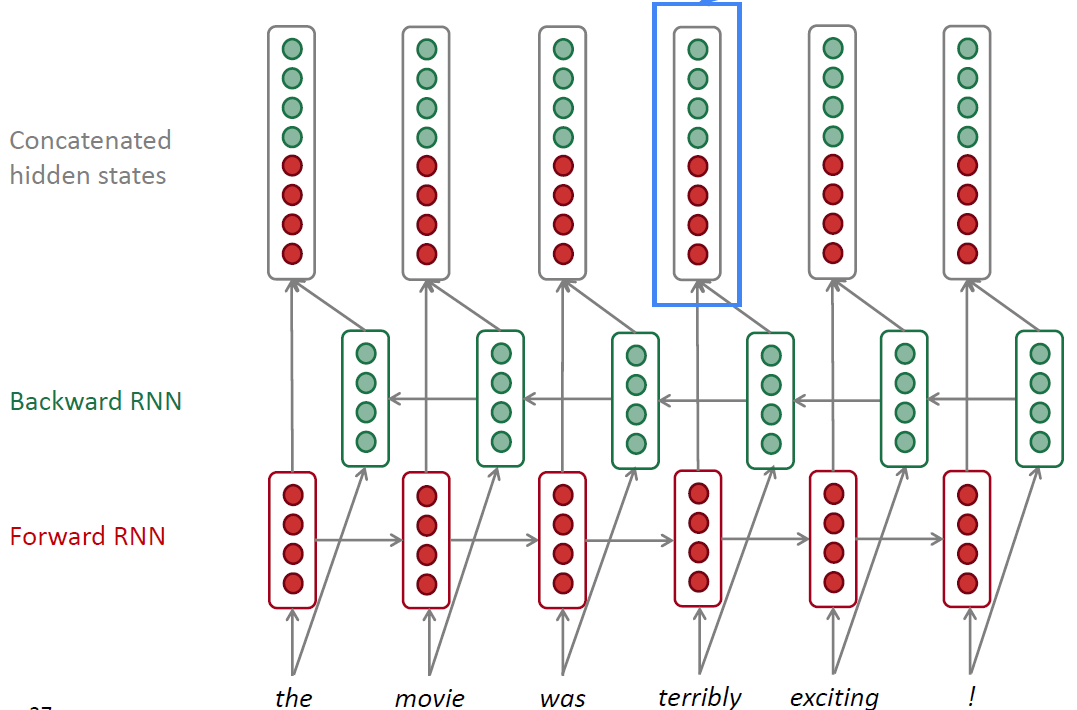 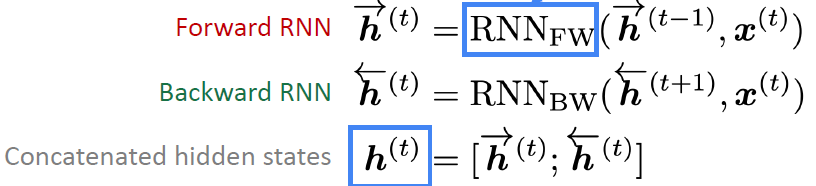 Bidirectional RNN
只有可以接触到整个输入sequence时，可以选择bidirectional RNN
作为Language model时，无法使用bi-RNN
作为encoder时，可选择bi-RNN
Stacked RNN (Multi-layer RNN)
网络加深
底层网络提取low-level信息，如语法信息等
深层网络提取high-level信息，如语义信息等
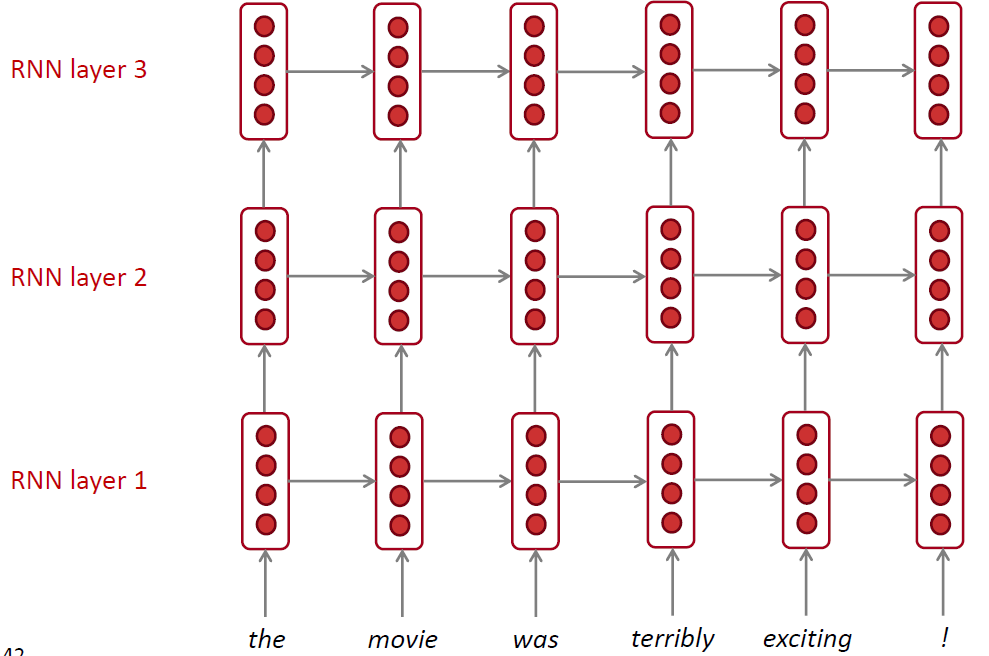 Stacked RNN in practice
通常多层RNN表现比单层好

RNN并非层数越多越好
Encoder rnn：2-4层最好
Decoder rnn：4层最好

Transformer-based network可以达到24层（因为有skip connection）
总结
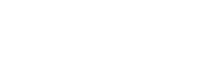 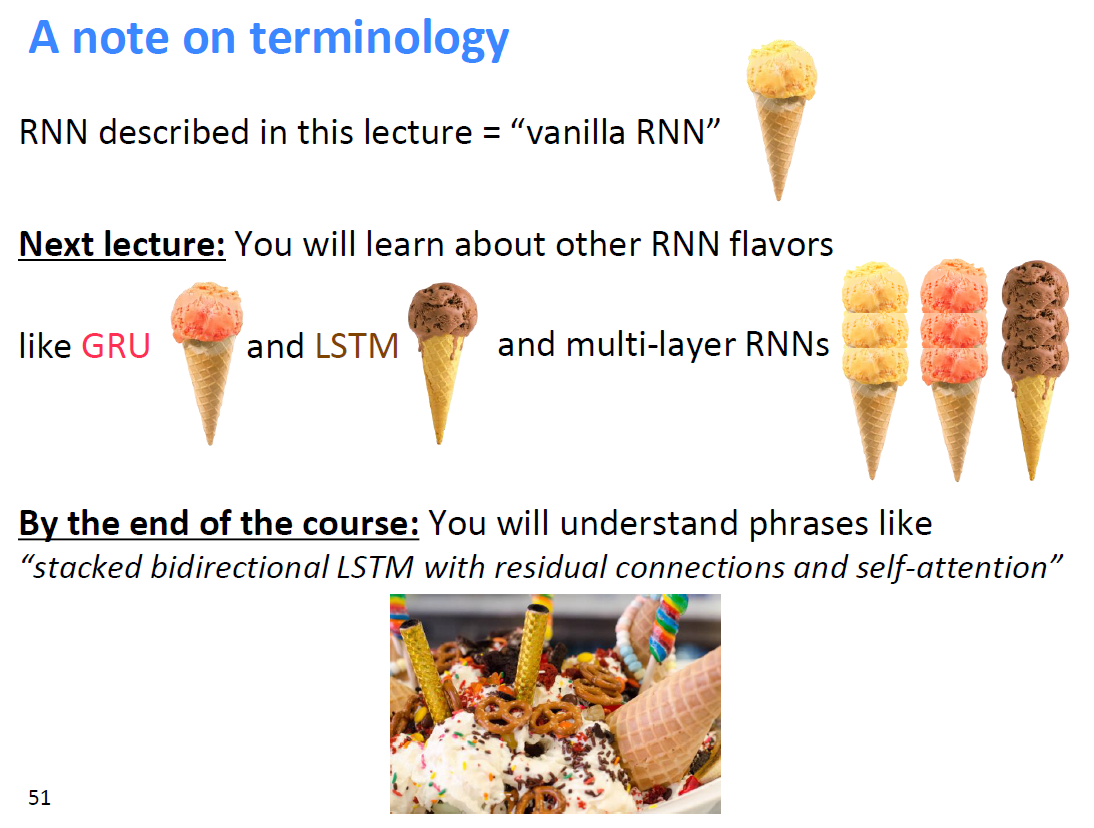 Take-home messages
通常，LSTM比较强，但是GRU速度更快

如果可能的话，尽量使用bidirectional模型

Multi-layer RNN很强，但是如果想要更深的网络，需要加入skip-connection